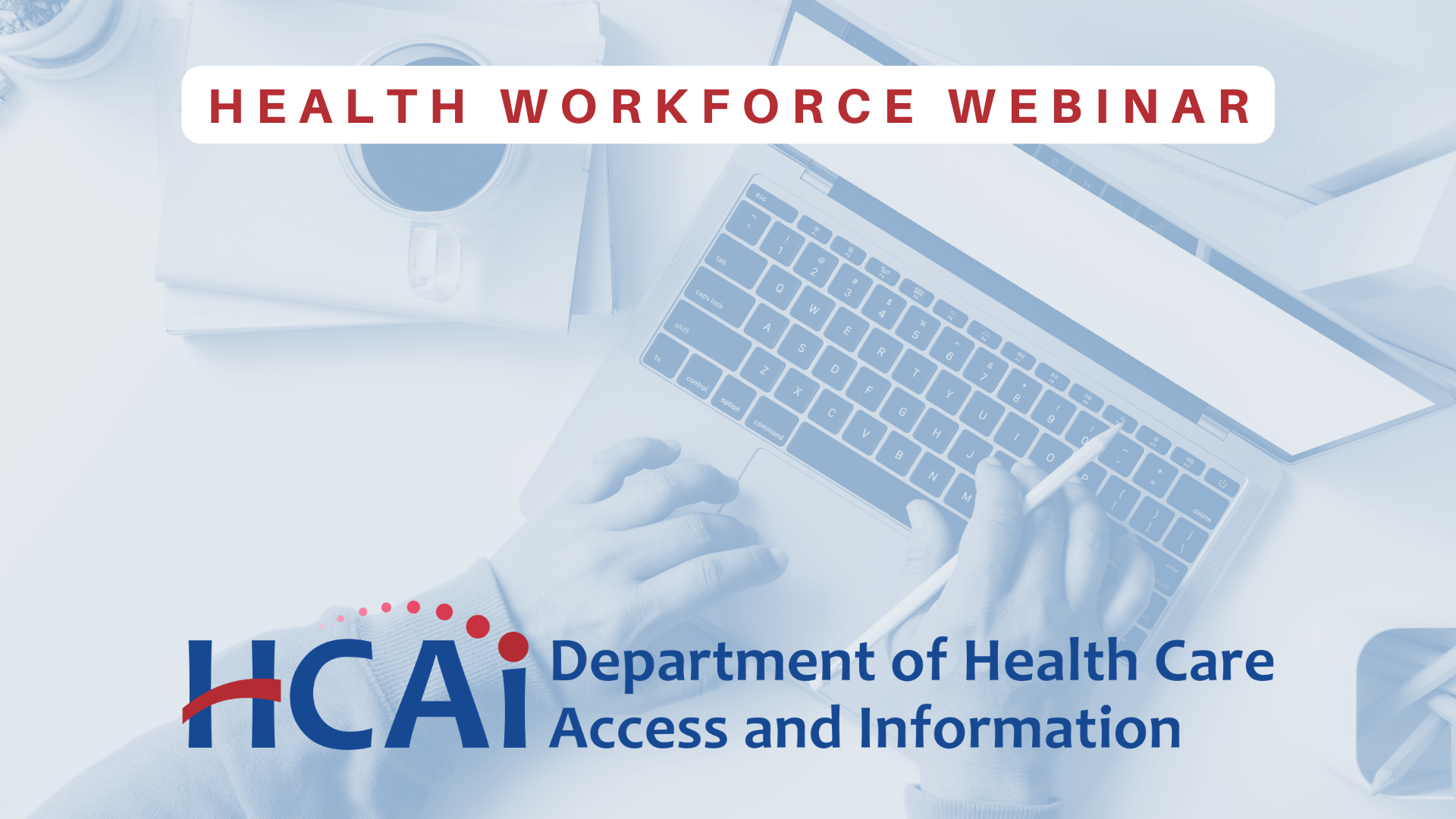 Thank you for joining the CBO Application Webinar. 
We will be starting in:
00
01
59
58
57
56
55
54
53
52
51
50
49
48
47
46
45
44
43
42
41
40
39
38
37
36
35
34
33
32
31
30
29
28
27
26
25
24
23
22
21
20
19
18
17
16
15
14
13
12
11
10
09
08
07
06
05
04
03
02
01
00
59
58
57
56
55
54
53
52
51
50
49
48
47
46
45
44
43
42
41
40
39
38
37
36
35
34
33
32
31
30
29
28
27
26
25
24
23
22
21
20
19
18
17
16
15
14
13
12
11
10
09
08
07
06
05
04
03
02
01
00
:
Community Based OrganizationBehavioral Health Workforce:Online Application Information Guide
September 14, 2023
[Speaker Notes: VERSION 12.8.2022]
Agenda
HCAI and CBO Central Application: Overview & Purpose
Michael Andrijich, Grants Management Unit Manager
Our Mission
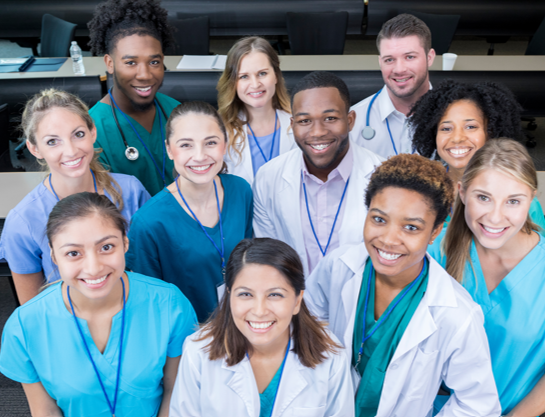 HCAI expands equitable access to quality, affordable health care for all Californians through resilient facilities, actionable information, and the health workforce each community needs.
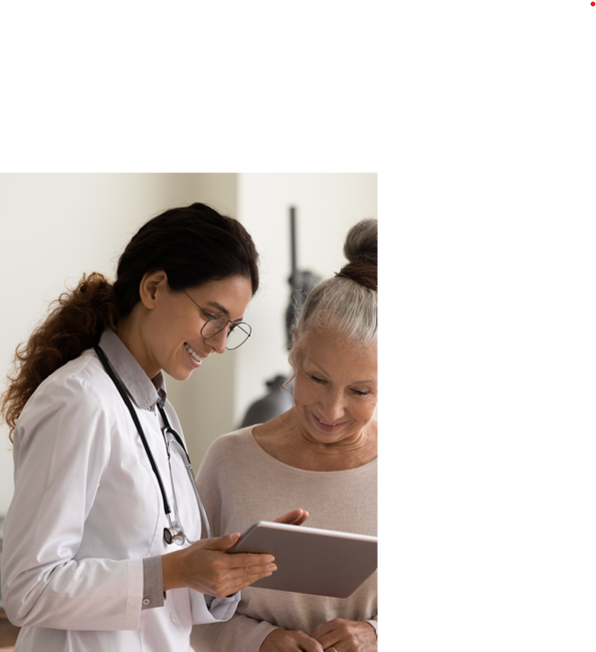 HCAI Overview
Established in 1978 as OSHPD – the Office of Statewide Health Planning and Development to ensure healthcare accessibility within California

Transitioned to the Department of Health Care Access and Information (HCAI) in 2021 to reflect a growing portfolio and a more descriptive name
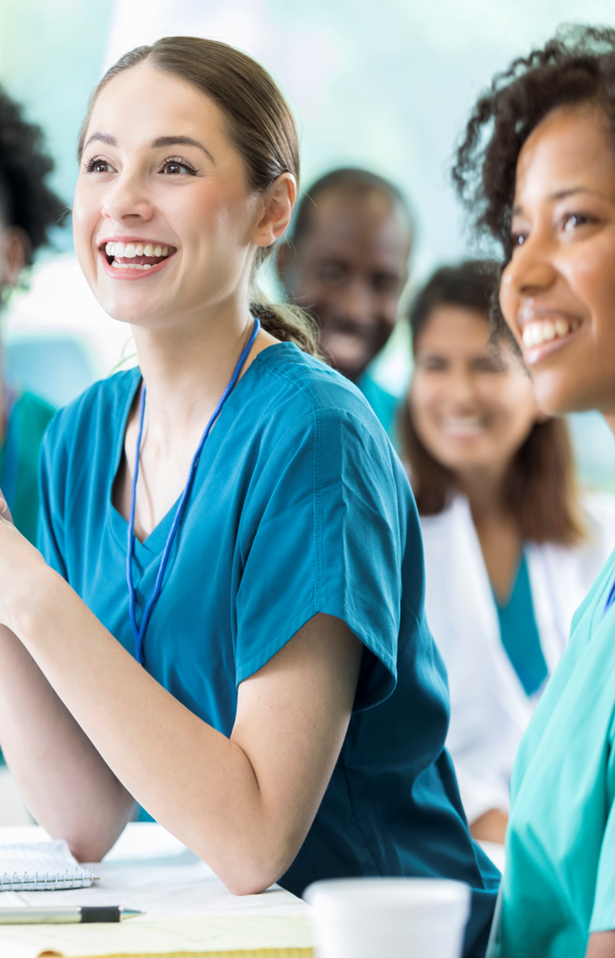 Health Workforce Development
Support and increase a health workforce that:
Serves medically underserved areas 
Represents the California it serves through racial and language diversity
Serves Medi-Cal members
Offer programs that provide financial support for:
Organizations expanding educational capacity
Individuals to pursue health careers (scholarship and loan repayment)
Organizations to build the workforce pipeline
Purpose of the CBO Central Application
The California Department of Health Care Access and Information (HCAI) hosts this application on behalf of recipients of the Community-Based Organization (CBO) Behavioral Health Workforce Grant Program. 

HCAI will collect applications and send them to the employer. Grantees must use the application information to make scholarship, stipend, and loan repayment award decisions.
Timeline
Data Security Obligation for CBOs
Michael Andrijich, Grants Management Unit Manager
Grantee Responsibilities
Community Based Organizations (Grantee) is obligated to protect  unauthorized disclosure of any Personal, Sensitive and Confidential Information. 
Please refer to Exhibit A - Privacy and Information Security- in your Grant Agreement for further details about:
Definitions
Grantee Responsibilities
Safeguards
Breach and Recovery
HCAI Information Security Office Contact (ISO)
Application Data Uses
Andre Haynes, Research Data Analyst
Shared Information
HCAI will share the following individual information with the Grantee:
Contact Information
Employment Experience and Career Goals
Educational History
Current or Planned Enrollment
Languages
Demographic Data Disclosure
HCAI will not share individual applicant demographic information with the Grantee or any third party
HCAI will remove all demographic data and payment processing information from the information shared with the employer
HCAI will only disclose demographic information collected in response to application questions in aggregate reporting
Collection of demographic data will help HCAI evaluate the effectiveness in recruiting and retaining a diverse and culturally competent workforce
Demographic Information
HCAI will collect the following demographic and license information which will be used for program evaluation and reporting purposes.
Race
Ethnicity
Date of Birth
Sexual Orientation
Gender Identity
Past Awardee Verification
HCAI will ask the awardee (employee) to provide the following information to verify if the applicant is a past recipient of HCAI awards*: 
Date of Birth 
Driver’s License Number
Other applicable license, registration, or certificate numbers including NPI

*HCAI will NOT share information about the applicant's previous HCAI awards with the Grantee (Employer)
Secure File Transfer Process (SFT)
Andre Haynes, Research Data Analyst
SFT Process
HCAI will download the employee application (survey) data file to verify and validate the applicant data.
HCAI will transfer the applicants’ data to the Grantee and provide two encrypted emails:
The first encrypted email is a secured link to the SFT portal.
The second encrypted email is a password to access the SFT portal.
CBO (employer) can download the applicant data and make award decisions.
CBO Awardee Reporting
Michael Andrijich, Grants Management Unit Manager
CBO (Grantee) Reporting Requirements
Once CBO makes their award selection, the CBO's will send their award selections for loan repayment, scholarships, and stipends via a Secure File Transfer (SFT) process.
For recruitment and retention awards, HCAI will send an Excel spreadsheet for CBOs to indicate those awards back to HCAI.
CBOs will be required to report on all award types annually.
Payments will be made in arrears annually upon completion of the annual report.
Online Application
Andre Haynes, Research Data Analyst
About this section
This section will show you, step-by-step, on how to complete the Community Based Organization Behavioral Health Workforce online application
Please note that the application link is sent directly to the Grantee (Employer) for distribution to their employees
Begin the Application
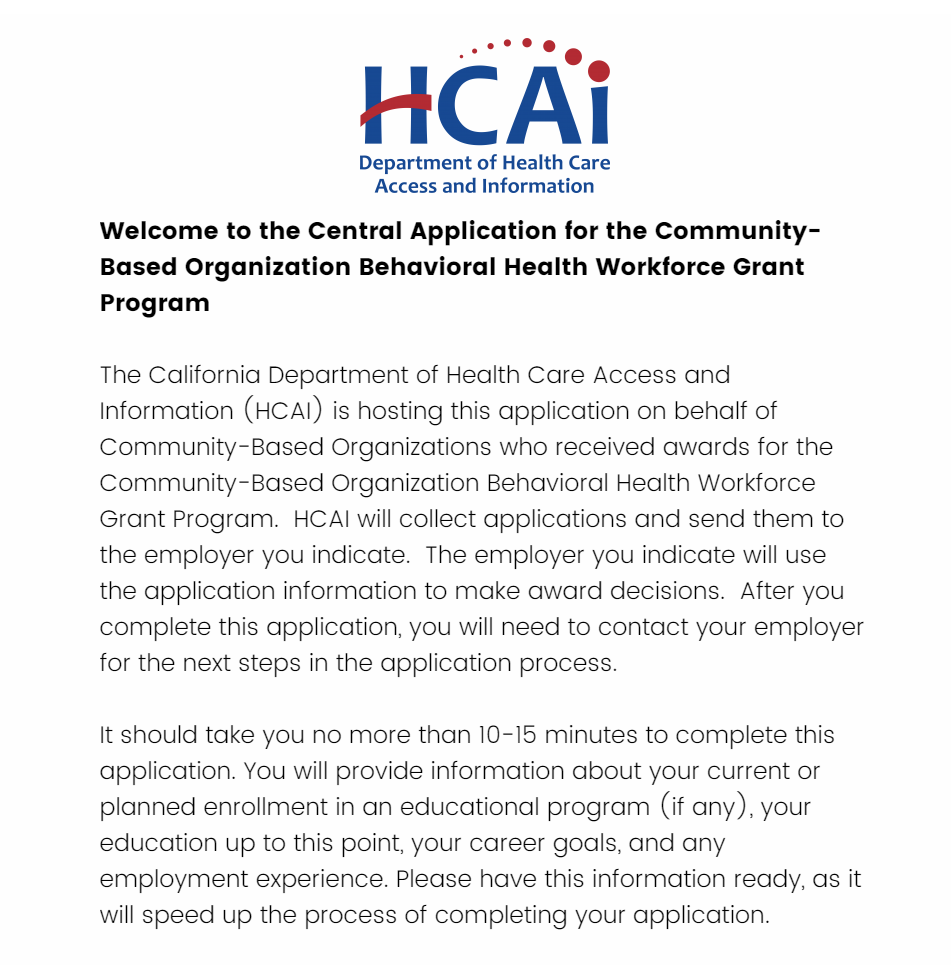 Scroll to the bottom of the home page to begin the application.

Select          to continue to the next page to complete the application.
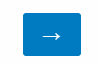 Contact Info
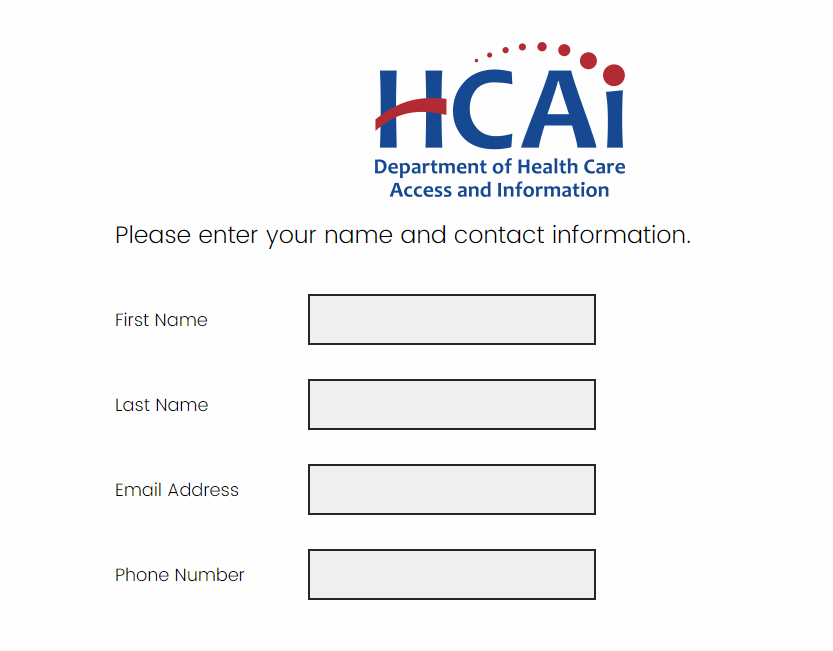 Please provide contact information
Click          to continue
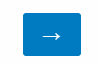 Address Information
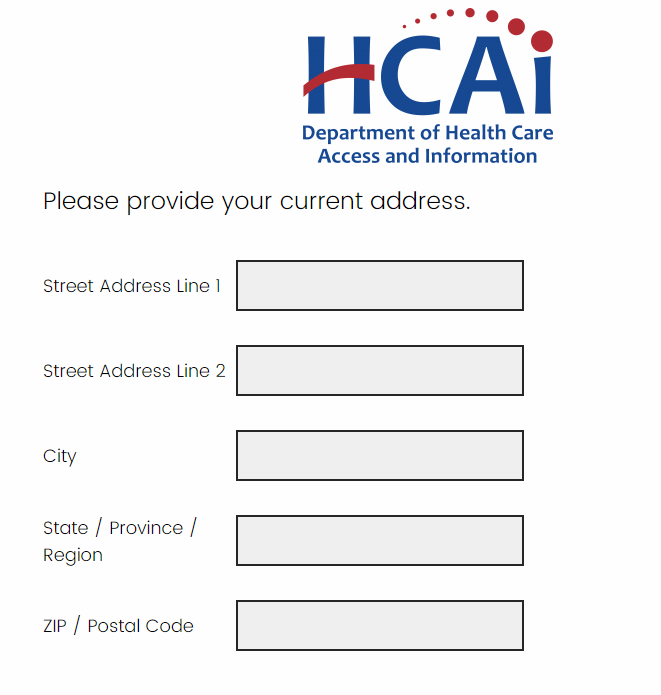 Please provide current address
Click          to continue
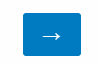 Grantee Offered Programs
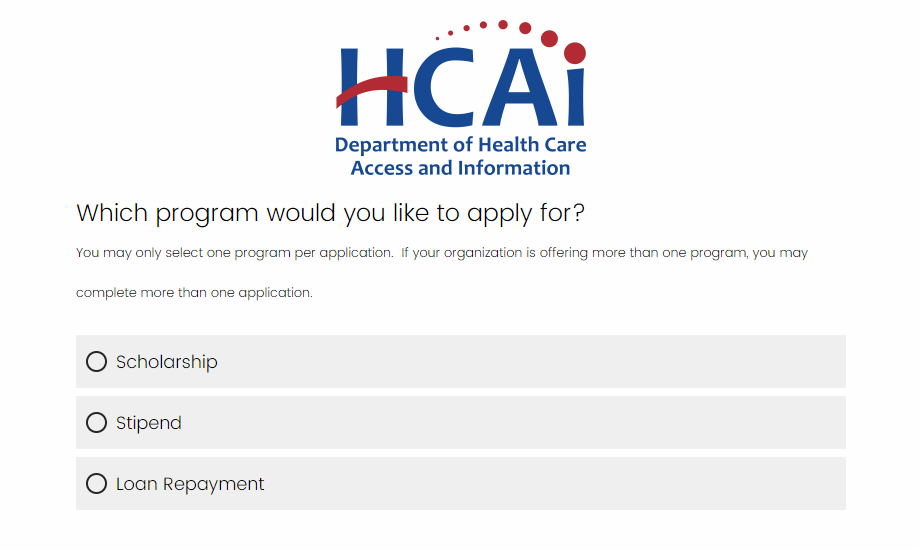 Select the program you would like to apply for
Only programs offered to the Grantee will be displayed
Click          to continue
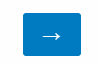 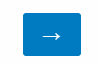 *If your employer is offering more than one type of award and you believe you may be eligible for more than one type of award, you may apply for multiple awards.
Employer Name
Please select the Community Based Organization (employer name) 
Click the down arrow to display CBO organization list
Select organization
Click          to continue
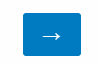 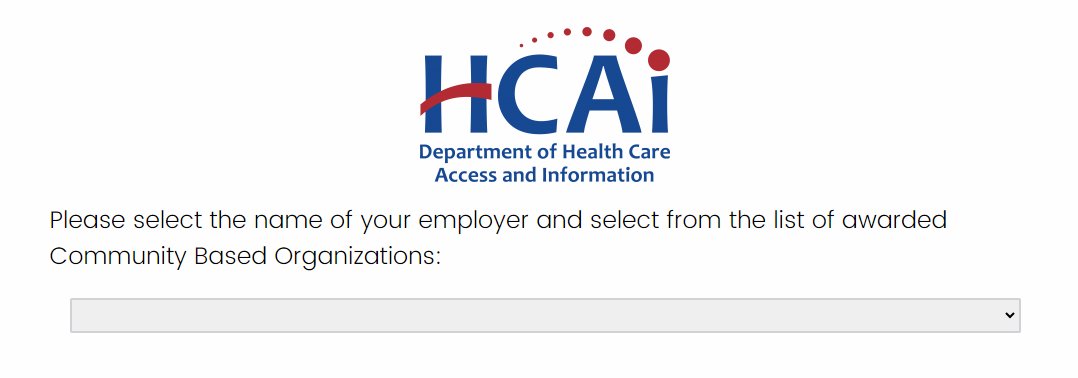 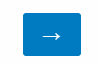 Current Profession (1/2)
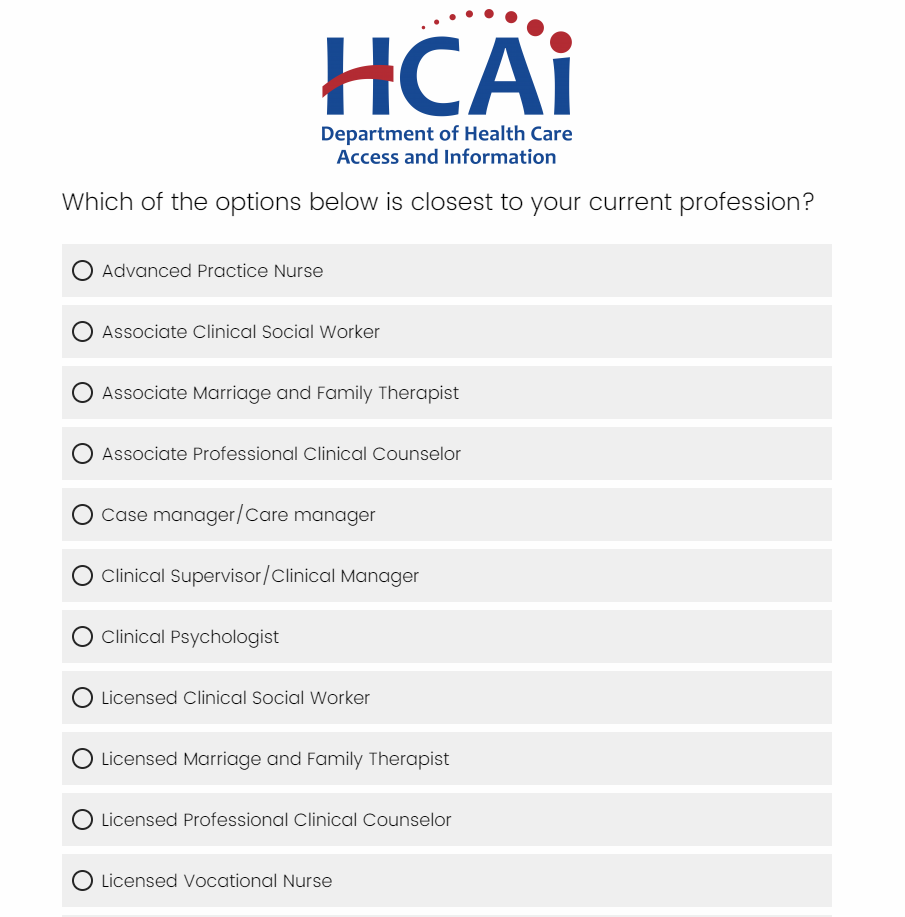 Please select current profession from the listed options*
Click          to continue
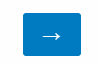 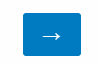 *List of all profession options are not displayed
Current Profession (2/2)
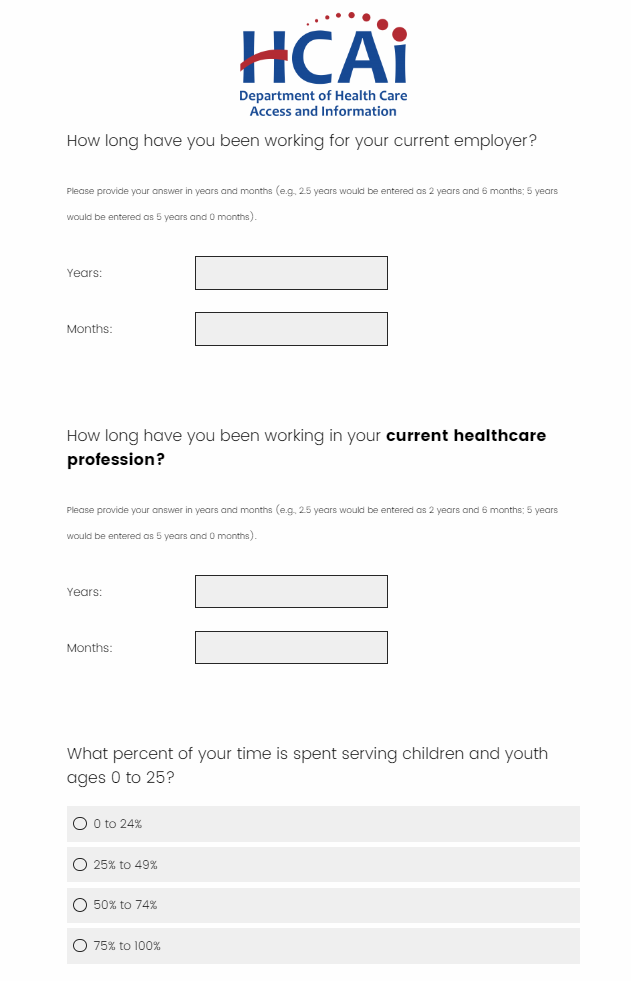 Please enter length of time, years & months working in current profession
Select percent of time serving children and youth
Click          to continue
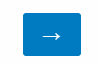 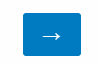 Academic Information
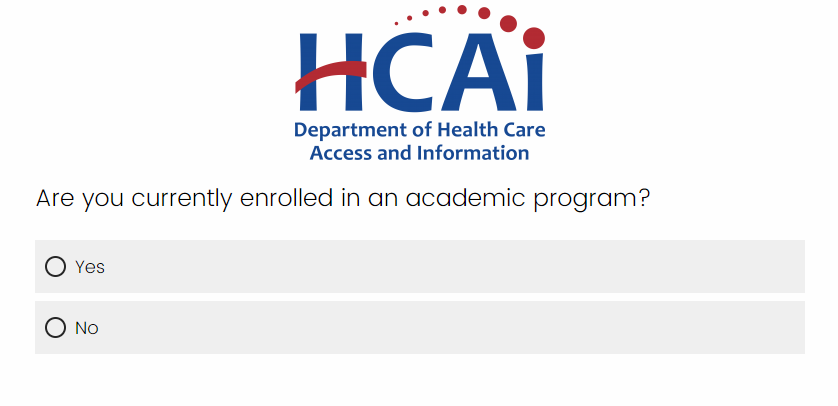 Please select if you are enrolled in an academic program and if you have an undergraduate degree*
Click          to continue
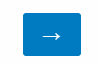 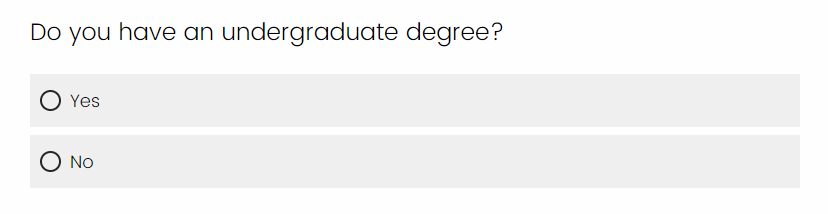 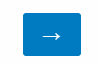 *Additional education questions will appear with a “yes” answer
Awardee History
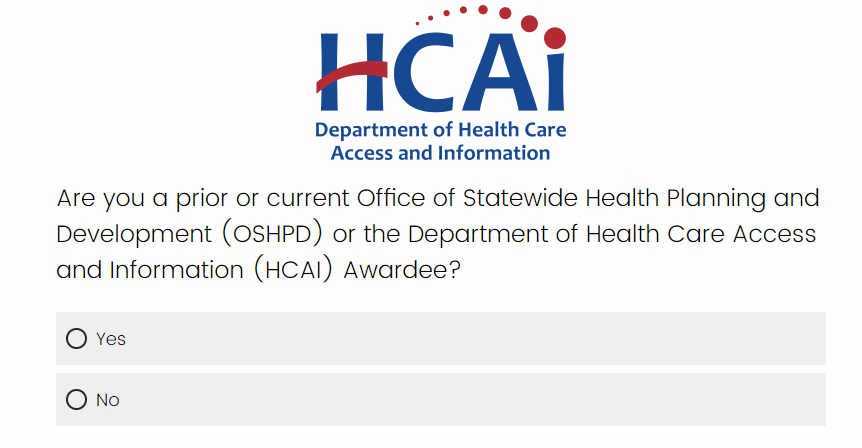 Please select if you are a past or current OSHPD or HCAI awardee*
Click          to continue
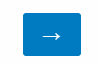 *Additional questions will appear with a “yes” answer
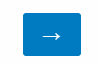 Language(s) Spoken
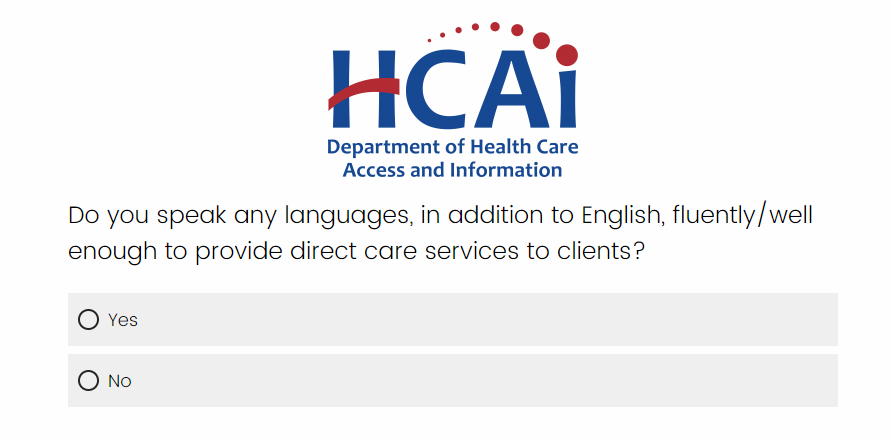 Please select if you speak any languages in addition to English
Click          to continue
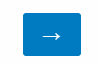 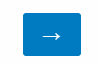 Additional Languages Spoken
Please select additional languages fluently spoken*
Click          to continue
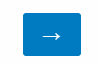 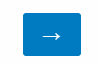 *List of all languages spoken options are not displayed
Demographic Questions (1/3)
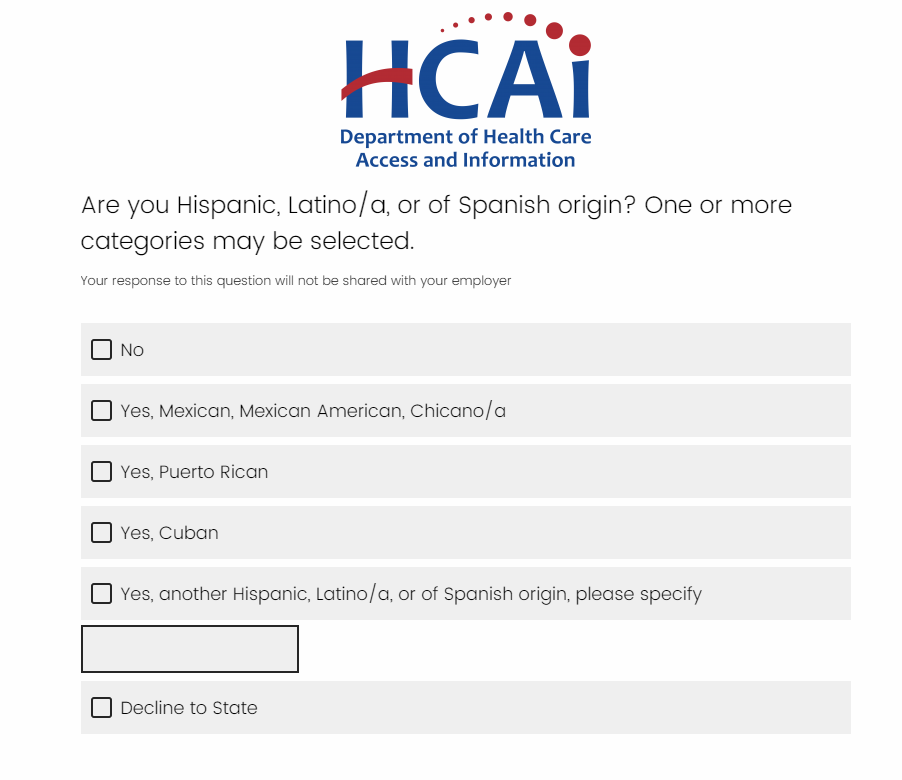 The demographic questions* will consist of: 
Race
Ethnicity
Date of Birth
Gender Identity
Sexual Orientation
Please make your selections and click        to proceed through this section
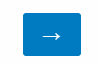 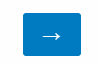 *HCAI will not share individual applicant demographic information with the Grantee or any third party.
Demographic Questions (2/3)
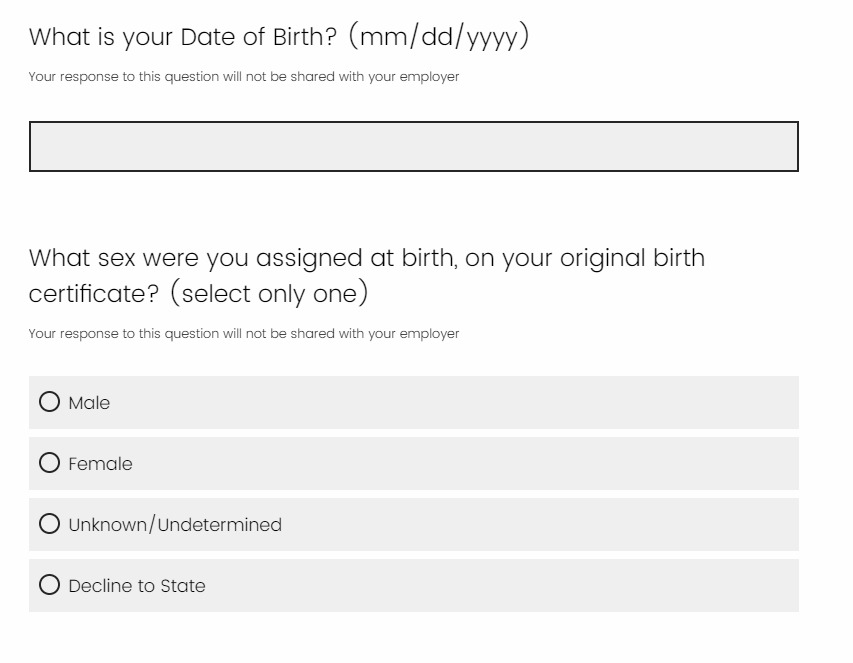 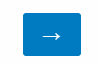 *List of all Race options are not displayed
Demographic Questions (3/3)
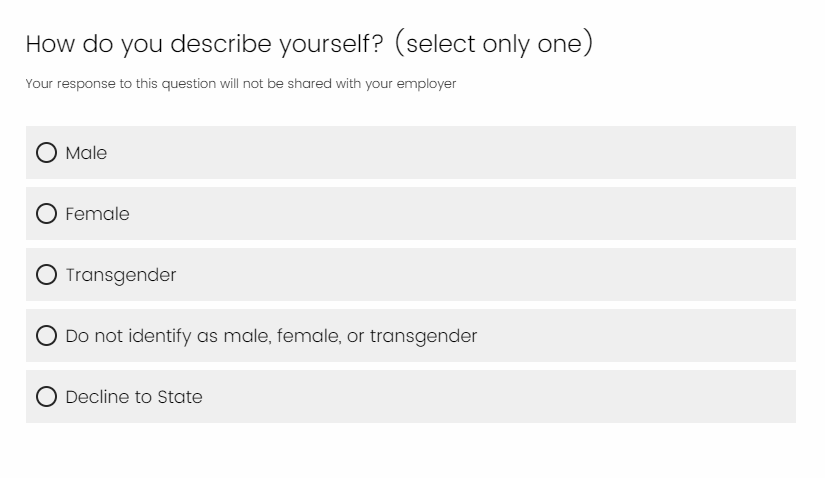 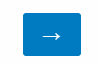 License Information
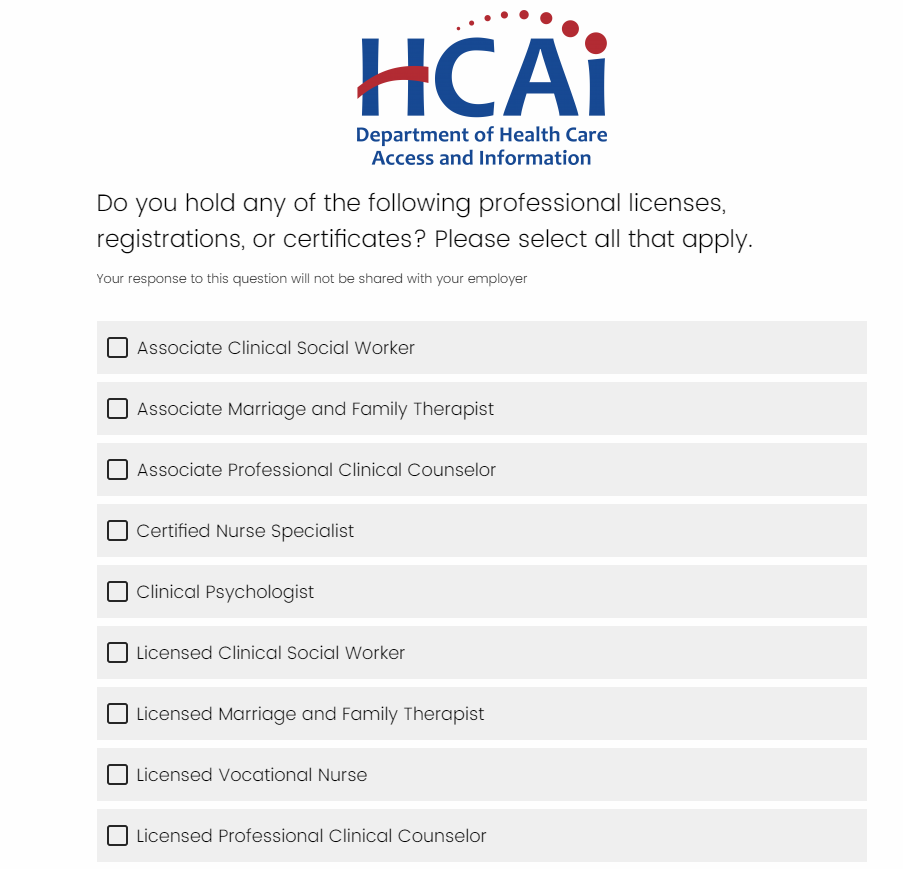 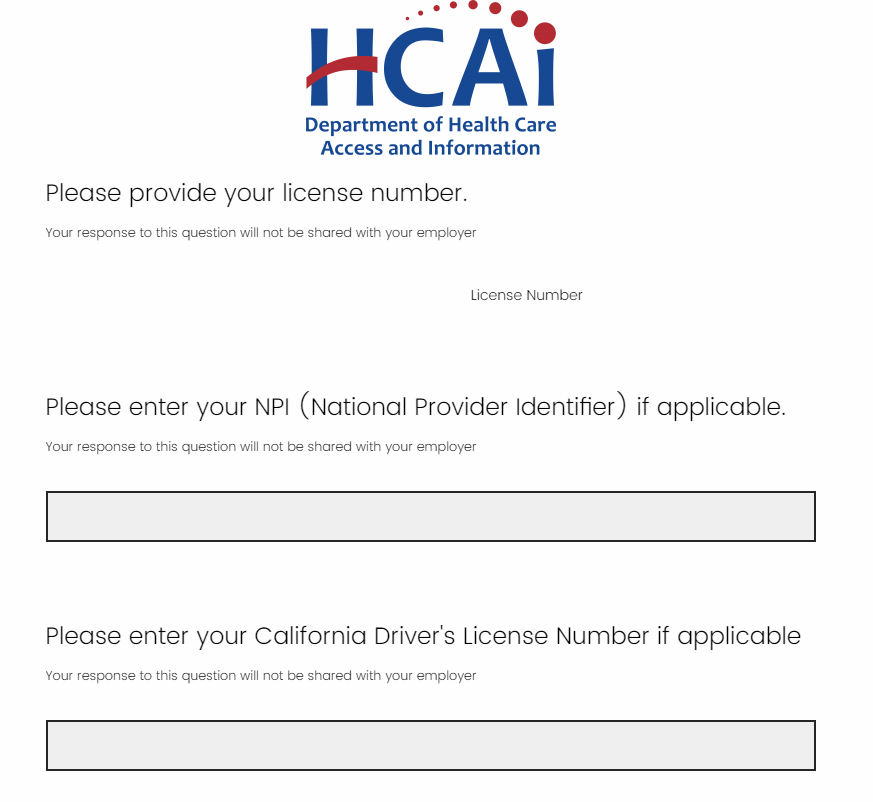 Please provide profession* license held (if applicable)
Click         to continue
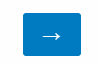 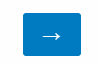 *List of all profession options are not displayed
Future Reference Contact
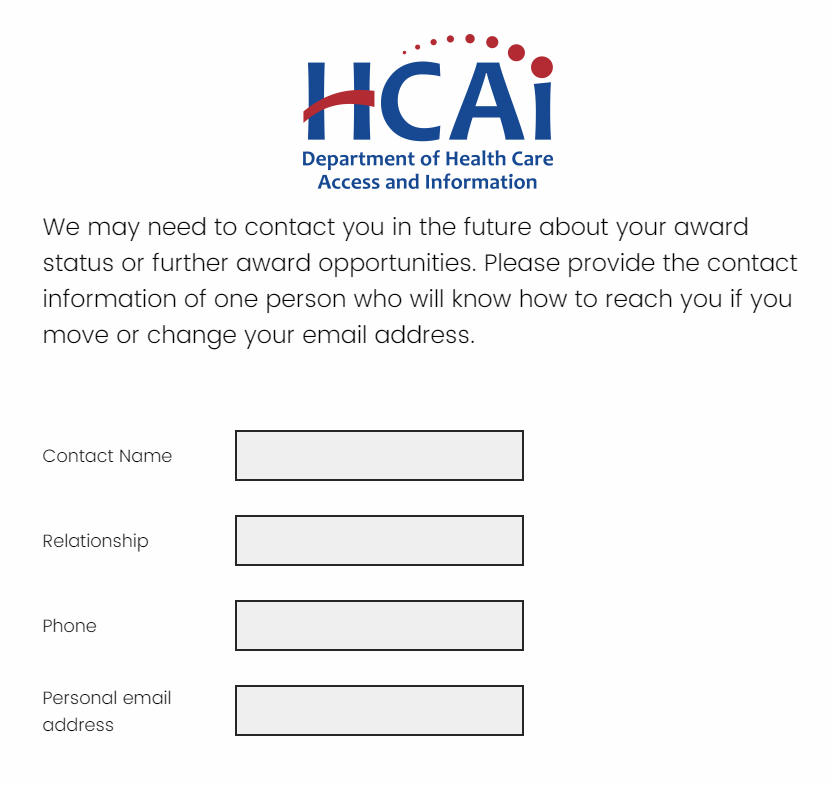 Provide contact information of an individual who knows how to reach the applicant if they move or change email address
Click         to continue
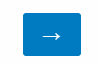 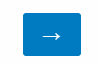 Signature Page Contact
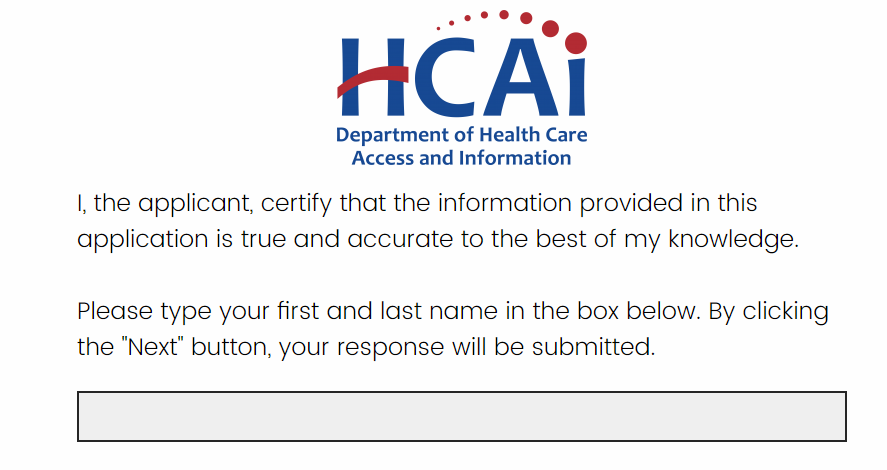 To submit the application, please enter your first and last name
Click         to complete the application
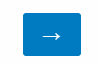 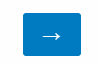 Signature Page Contact
Questions & Answers
Christopher Roina, Communication Analyst
Closing Remarks
Michael Andrijich, Grants Management Unit Manager
Follow Us!
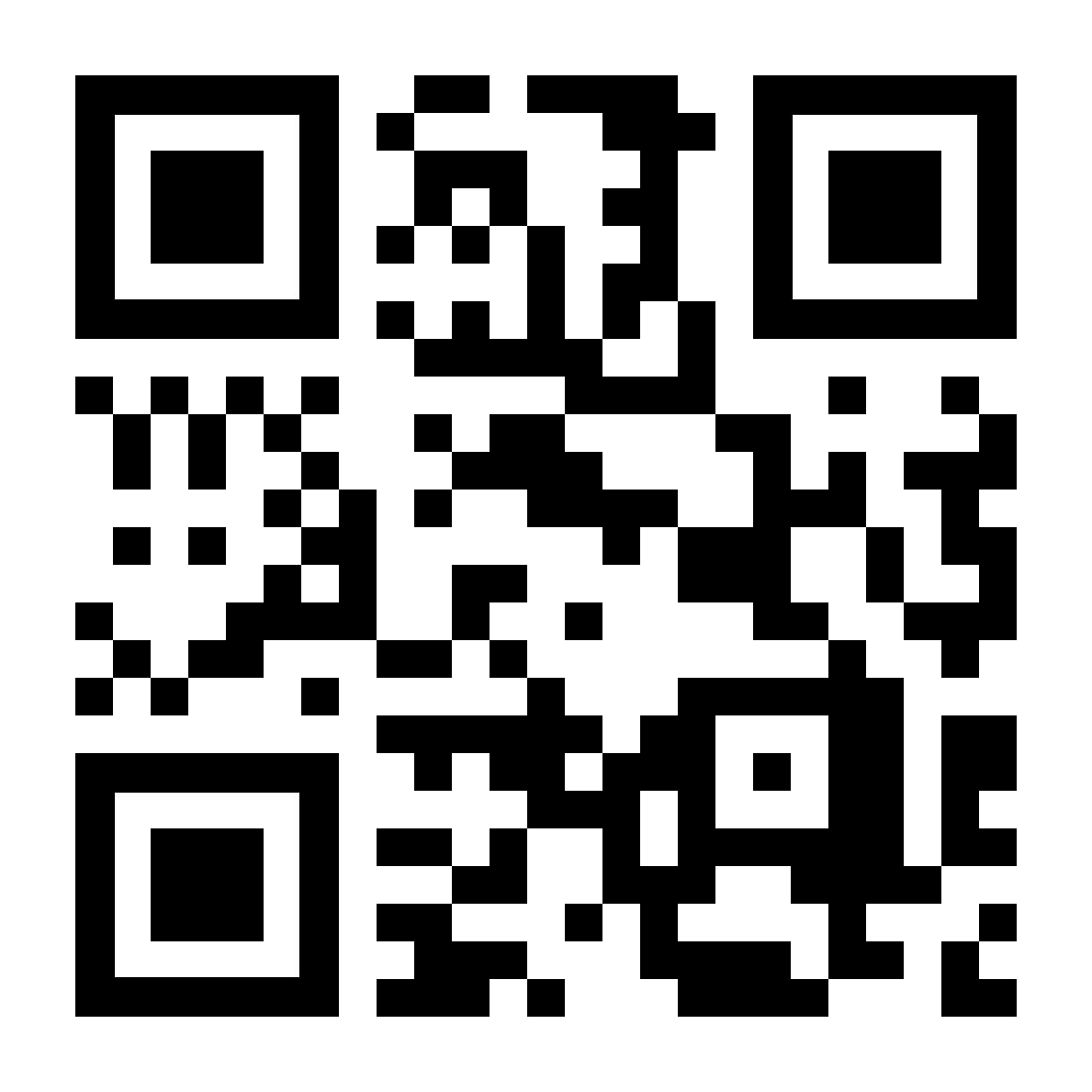 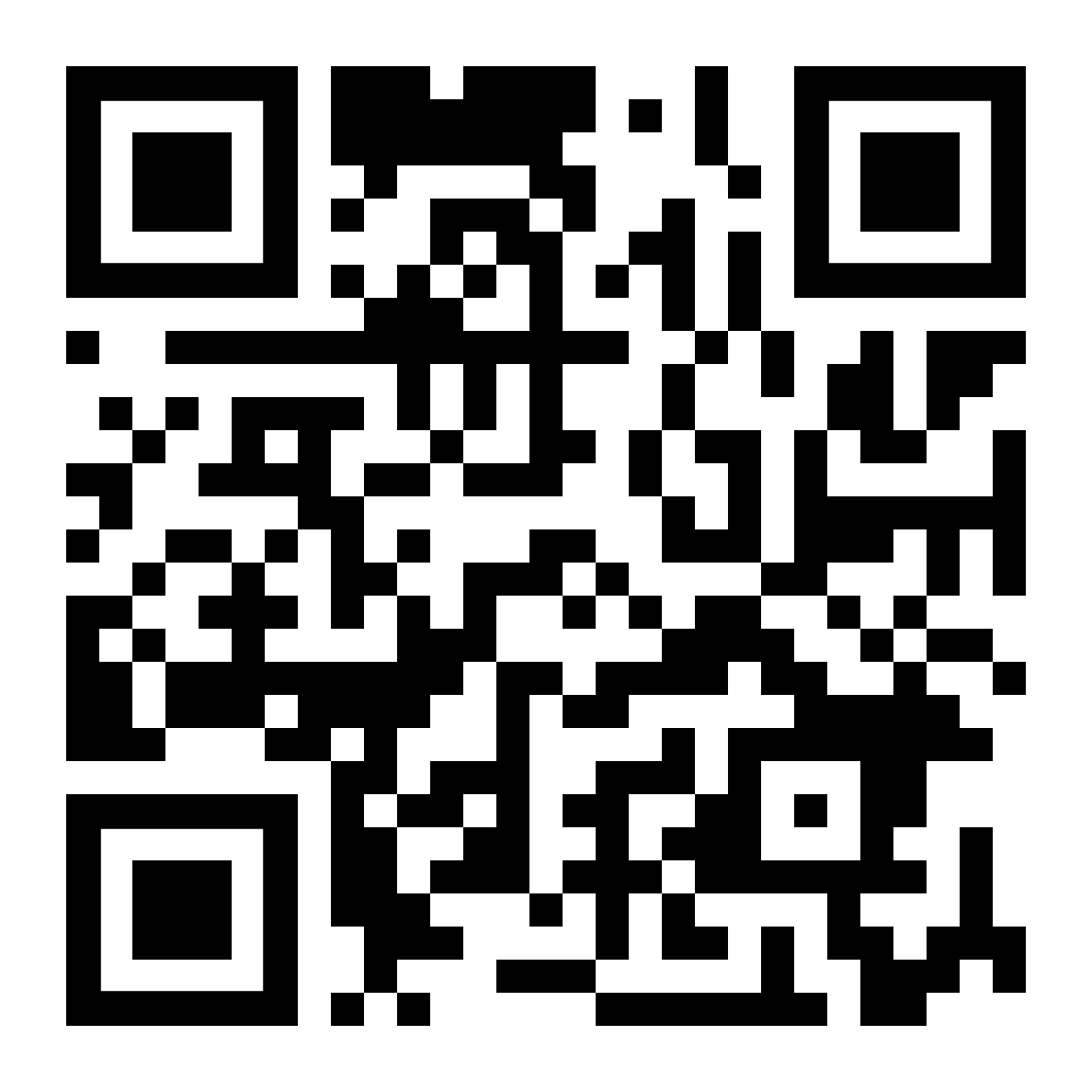 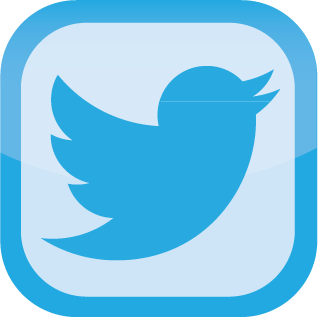 Website
Twitter
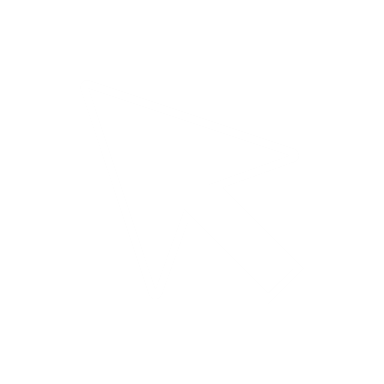 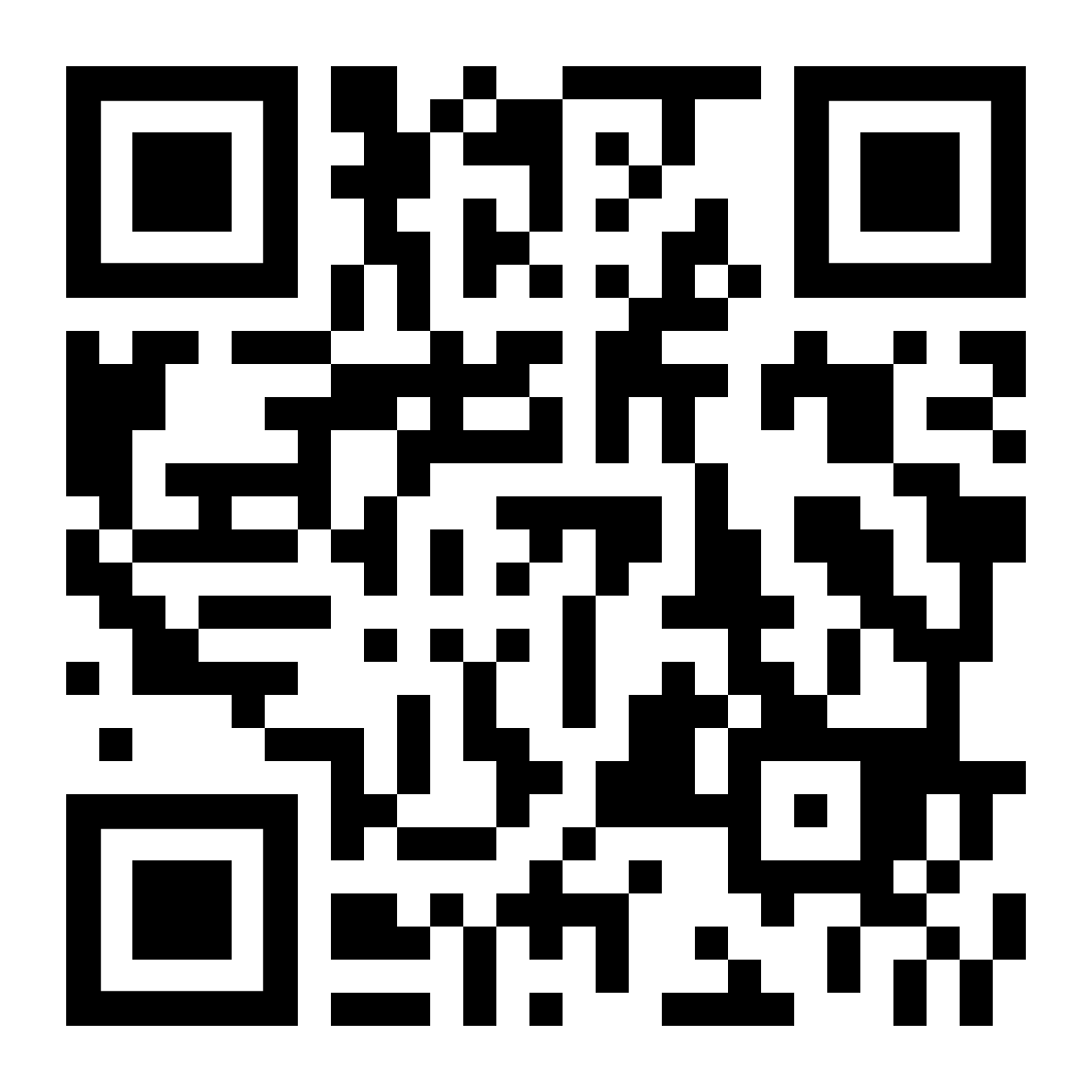 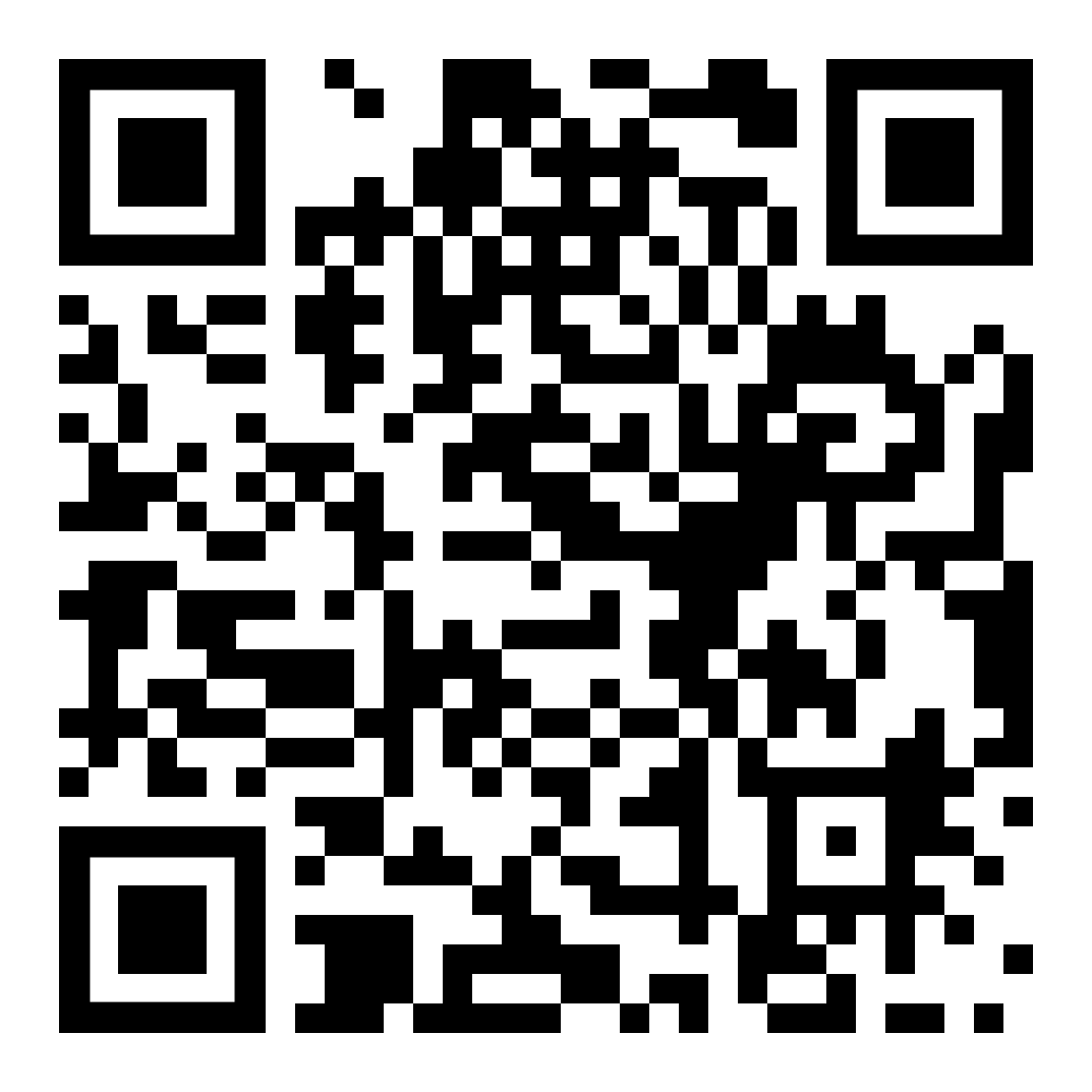 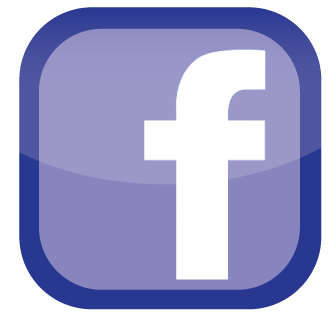 YouTube
Facebook
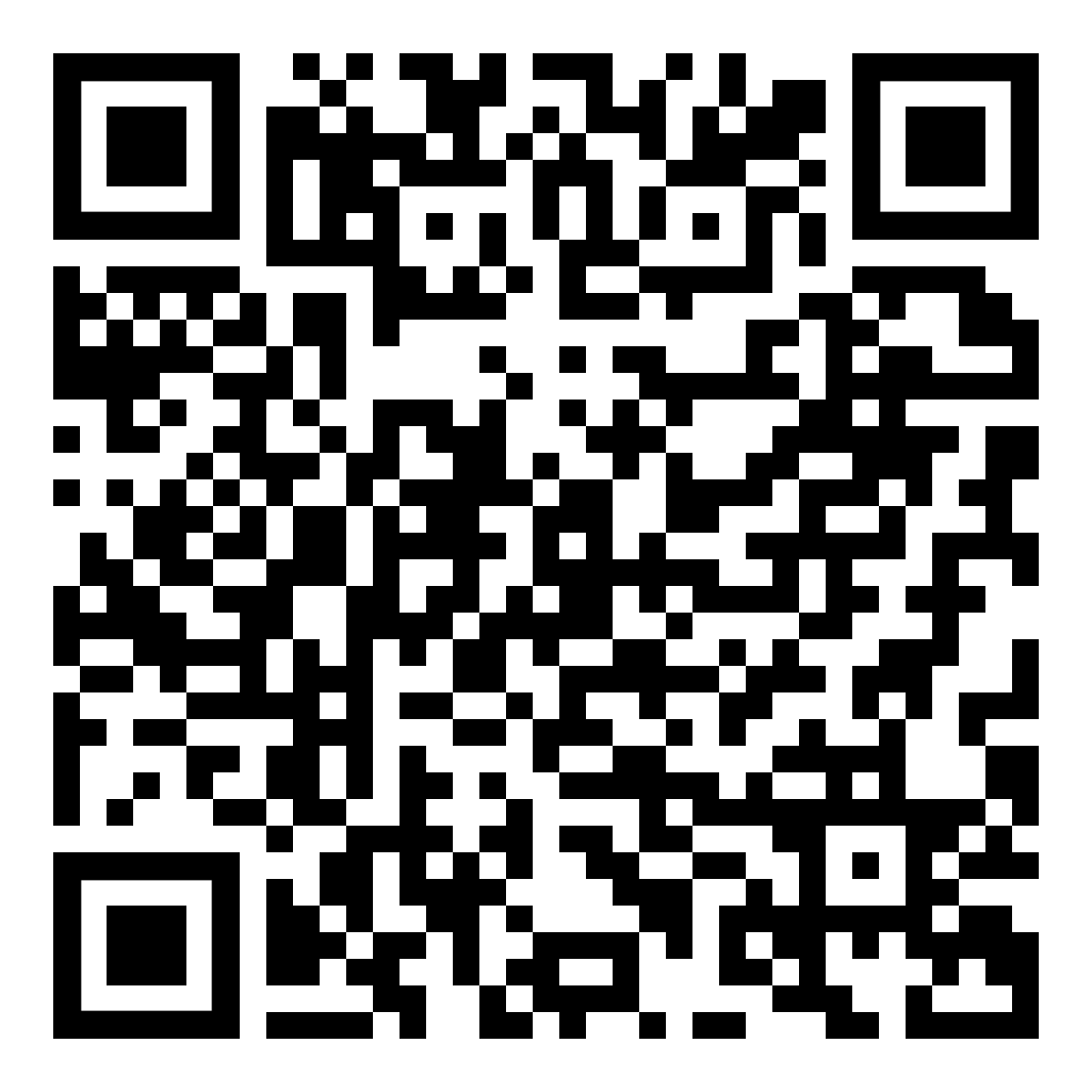 LinkedIn
in
#WeAreHCAI    #HCAI    #HealthWorkforce#HealthFacilities    #HealthInformation
Sign Up to our Newsletter!
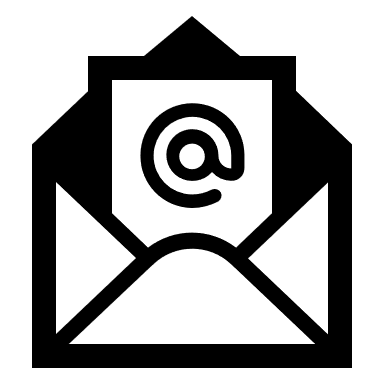 https://hcai.ca.gov/mailing-list/
Contact Us!
Phone (916) 326-3700
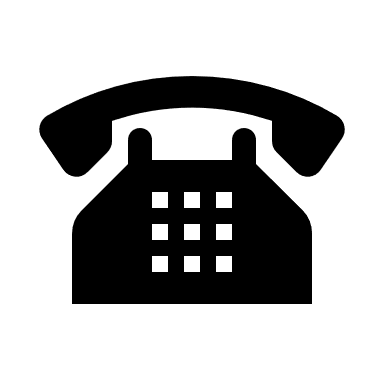 #WeAreHCAI    #HCAI    #HealthWorkforce#HealthFacilities    #HealthInformation
Thank You!For further questions, please emailbhprograms@hcai.ca.gov
[Speaker Notes: Michele?   Caryn?]